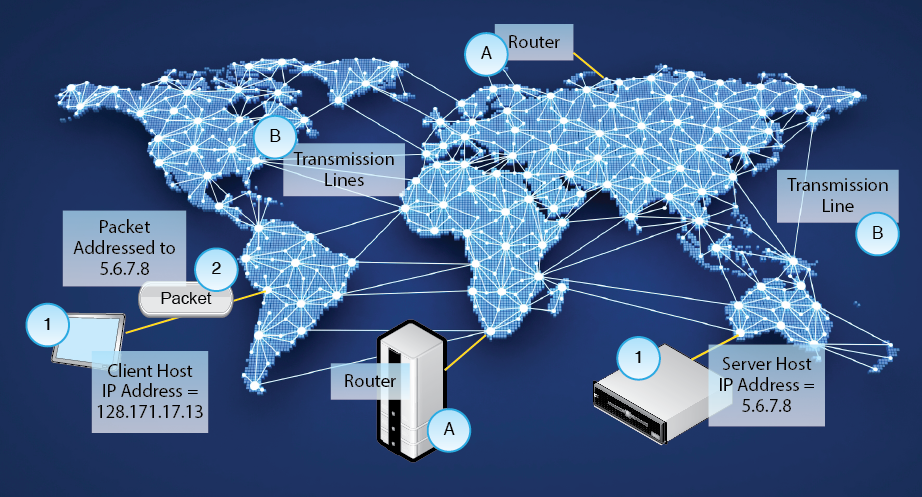 Chapter 10
Corporate Wide Area Networks (WANs)
Copyright © 2015 Pearson Education, Inc.
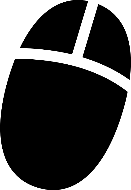 10.1: LANs versus WANs (and MANs)
Copyright © 2015 Pearson Education, Inc.
10-3
Corporate WANs
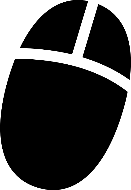 2
The Internet
Ubiquitous and inexpensive
Lacks the QoS requirements of organizations
Corporate WANs
For transmission between a corporation’s sites
Offer the required QoS
Offer manageability
Much more expensive than the Internet to meet traffic engineering requirements
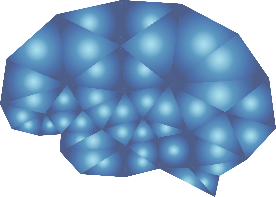 Copyright © 2015 Pearson Education, Inc.
10-4
10.4: The Public Switched Telephone Network (PSTN)
Residential Access
Copyright © 2015 Pearson Education, Inc.
10-5
10.5: Asymmetric Digital Subscriber Line (DSL) Service for Residences
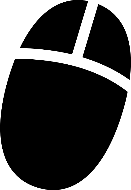 Copyright © 2015 Pearson Education, Inc.
10-6
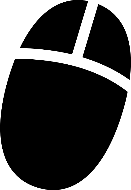 10.6: Cable Modem Service
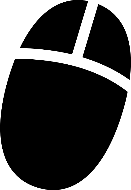 3
1
6
4
7
8
5
2
Copyright © 2015 Pearson Education, Inc.
10-7
10.7: Coaxial Cable
Two conductors: central wire and coaxial ring
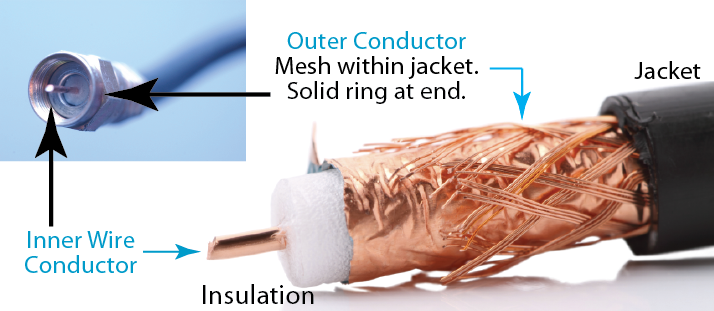 Copyright © 2015 Pearson Education, Inc.
10-8
ADSL versus Cable Modem Service
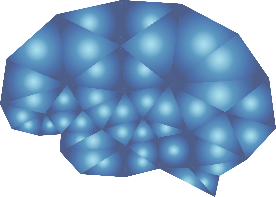 In general …
Cable modem service offers somewhat faster individual throughput at a somewhat higher cost.
ADSL service offers somewhat slower individual throughput at a somewhat lower cost.
Both types of carrier and new entrants are bringing fiber to the home for far faster speeds
Copyright © 2015 Pearson Education, Inc.
10-9
10.8: Cellular Telephone Service
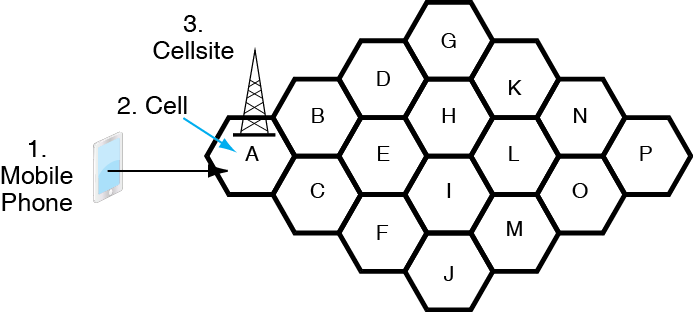 Note that a cell is a geographical region while a cellsite is a building with cellular equipment
Copyright © 2015 Pearson Education, Inc.
10-10
10.9: Cellsite for Mobile Telephones
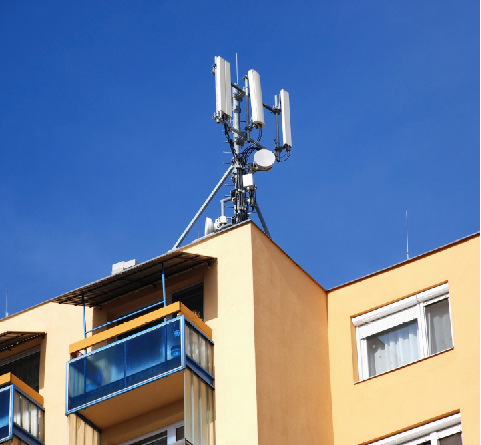 Cellular
Antennas
Point-to-Point Microwave
Antenna to MTSO
Cellsite
Copyright © 2015 Pearson Education, Inc.
10-11
10.8: Cellular Telephone Service
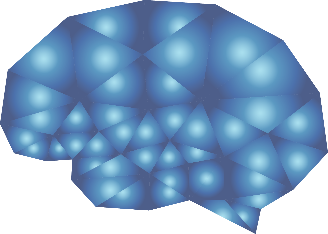 4.
A channel can be reused in multiple cells.
The carrier can serve more customers.
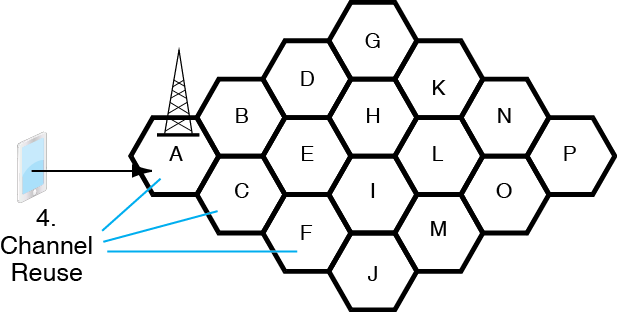 Copyright © 2015 Pearson Education, Inc.
10-12
Cellular Technology
Channel Reuse
Example without channel reuse: 
If 500 channels, only 500 simultaneous subscribers can be served in the entire system.
Example with channel reuse in each cell
500 channels
100 cells
Can serve 50,000 simultaneous subscribers
Copyright © 2015 Pearson Education, Inc.
10-13
10.8: Cellular Technology
If you travel between cells, you will be handed off to a new cell site in the new cell (P)
Copyright © 2015 Pearson Education, Inc.
10-14
10.10: Cellular Data Speeds
Speeds
Early cellular systems were limited to about 20 kbps
Today, most carriers give peak download speeds of 5 to 10 Mbps with the best giving 15 to 20 Mbps
100 Mbps is on the horizon
Nearly all carriers now use LTE (long-term evolution) technology
Copyright © 2015 Pearson Education, Inc.
10-15
10.10: Cellular Data Speeds
LTE Advanced
The next generation of LTE
Currently, speeds are required to be 3 Gbps downstream, half of that upstream
3G, 4G, and 5G
The ITU creates definitions of generations
Marketers are using the terms in a meaningless manner
Copyright © 2015 Pearson Education, Inc.
10-16
10.10: Cellular Data Speeds
Throughput Differs Widely from Rated Speeds
If the user is riding in a car, throughput will fall.
If more customers use a cellsite, the cellsite must decrease the transmission speed to each.
In particular, changing numbers of users means that speed will depend on the time of day.
Copyright © 2015 Pearson Education, Inc.
10-17
10.12: Access Lines vs Leased Lines
Corporate
Site
Each customer site must have a CSU/DSU interface to the telephone network.
Corporate
Site or Carrier Point of Presence (POP)
Trunk
Link
Corporate
WANs
Trunk
Link
Copyright © 2015 Pearson Education, Inc.
10-18
10.13: Leased Line Data Network
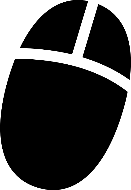 There are many types of leased lines with different speeds (and prices)
Copyright © 2015 Pearson Education, Inc.
10-19
10.13: Leased Line Data Network
Company must plan, install, and operate its own leased line network
Copyright © 2015 Pearson Education, Inc.
10-20
10.18 MPLS Networks
MPLS Carrier provides a business WAN service
Carrier does all of the management work
Customers only need leased lines to MPLS Carrier POPs
Points of Presence
Access points to the MPLS network
Carrier MPLS Network
POP
Company
Leased Line
Copyright © 2015 Pearson Education, Inc.
10-21
10.18: Multiprotocol Label Switching (MPLS)
Copyright © 2015 Pearson Education, Inc.
10-22
10.18: Multiprotocol Label Switching (MPLS)
Each label-switched path is given a label number, which is placed before each packet.
Router 3 sends the packet out through Interface 1
Copyright © 2015 Pearson Education, Inc.
10-23
10.18: Multiprotocol Label Switching (MPLS)
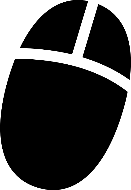 However managing traffic engineering is expensive, so MPLS costs more than using the Internet
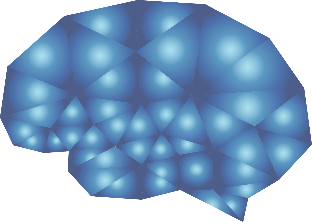 Copyright © 2015 Pearson Education, Inc.
10-24
Using the Internet for Corporate WAN Transmission
New: Not in Book
Advantages Compared to MPLS
Inexpensive per bit transmitted compared to MPLS
Reaches Everywhere
Disadvantages Compared to MPLS
No security
No SLAs
No ability to manage in detail
Copyright © 2015 Pearson Education, Inc.
10-25
Hybrid WANs
New: Not in Book
Concept
Use the Internet for traffic that allows it
Use MPLS for traffic that needs it
Implementation
Far easier said than done
Requires network management software that can implement it
Copyright © 2015 Pearson Education, Inc.
10-26
Mixing and Matching
New: Not in Book
In general, must use multiple carriers and services
Leased lines between sites are often the only alternatives
MPLS carriers may be regional
May have to deal with several
Interoperability is often limited
Use the Internet where you can
Corporate WANs are a patchwork
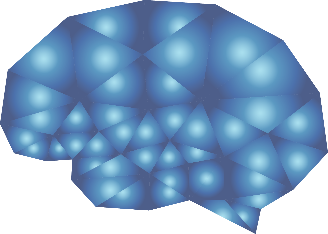 Copyright © 2015 Pearson Education, Inc.
10-27
All Pau
Copyright © 2015 Pearson Education, Inc.